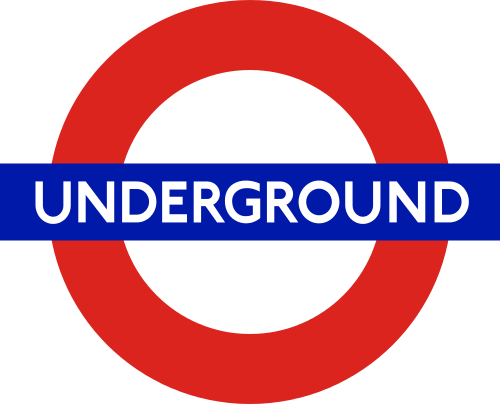 prepared by Denys Bielskyi
Subway
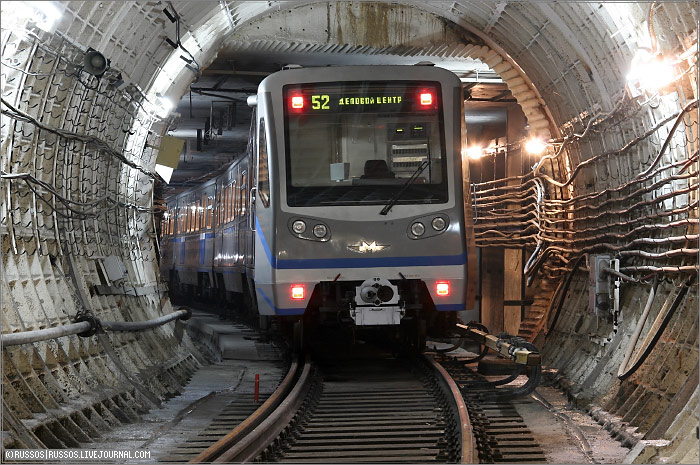 An underground rapid transit rail system
History OF The name "Metropoliten"
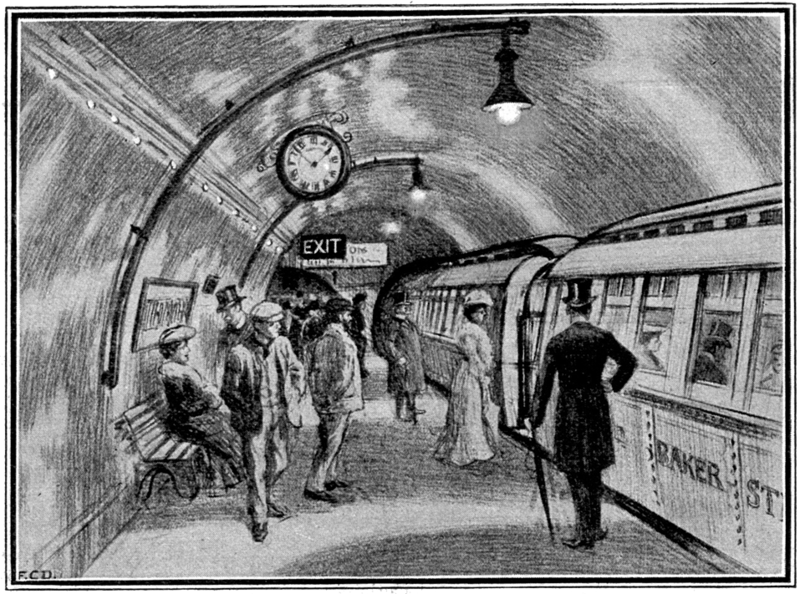 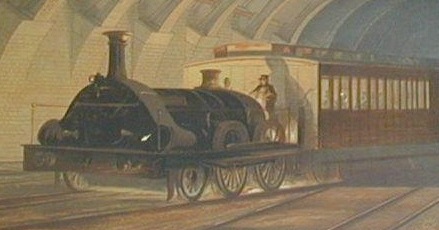 The name "Metropoliten" adopted in many countries. Derived from the name of the company «metropolitan Railway», which built the first underground road in London in 1863
The smallest underground
Metro is the smallest in Haifa. Line length two kilometers and it has six stations.
The biggest Subway
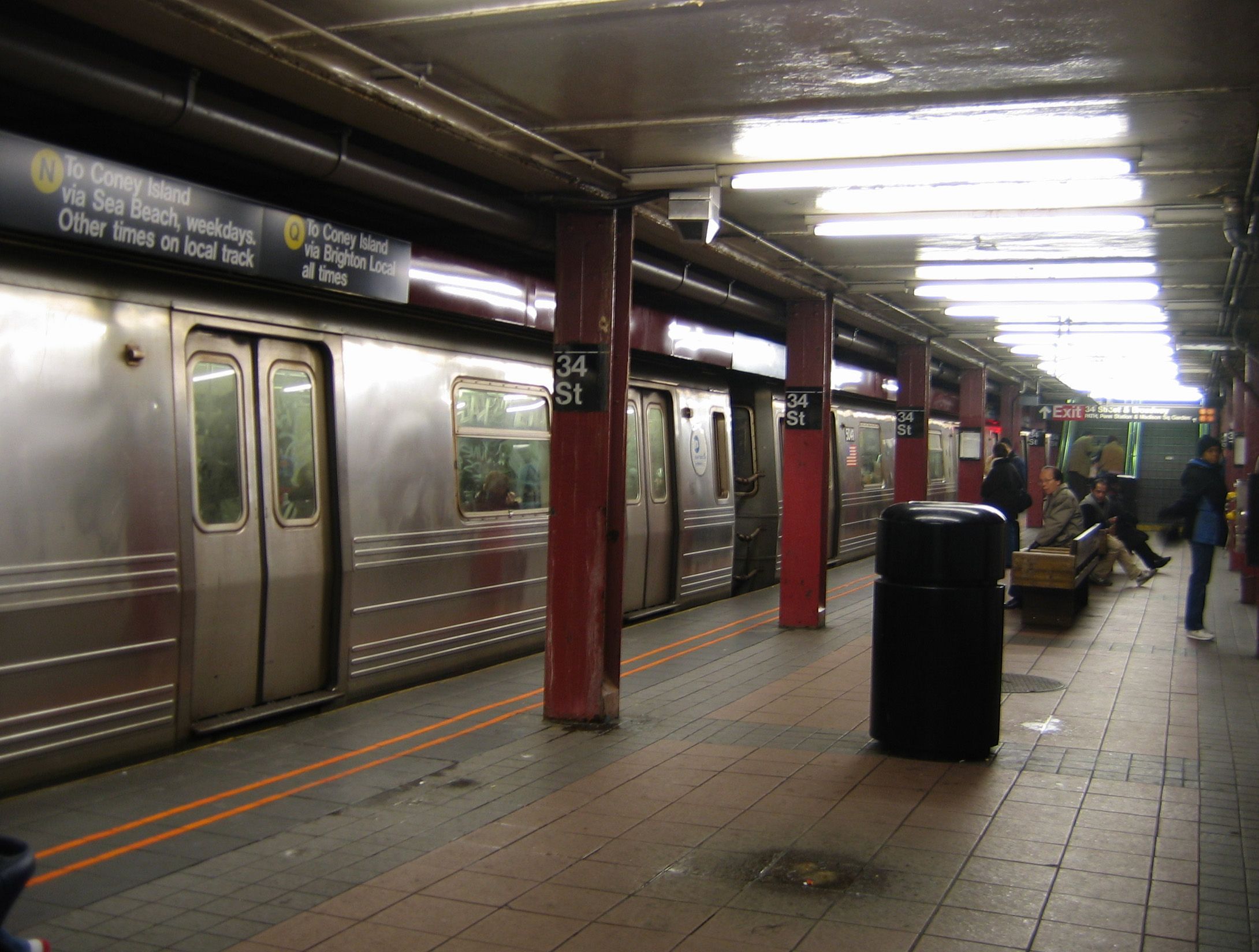 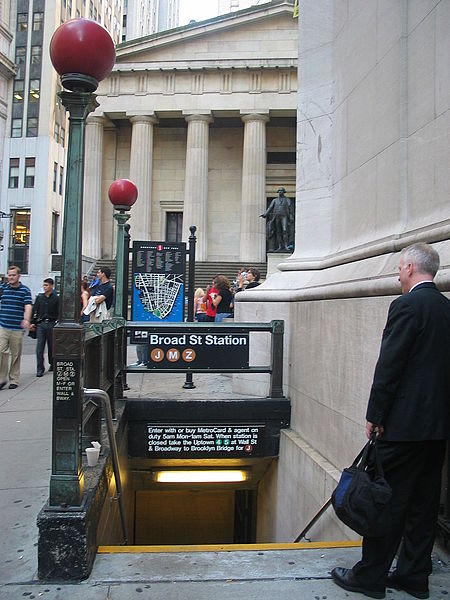 The total  length of  subway tracks in New York  is  1355 kilometers.It  is greater than the distance between the Luhansk and Lviv.
the cheapest
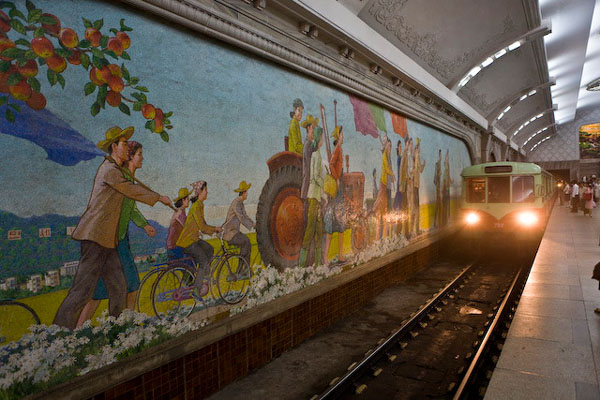 Fare in Pyongyang Metro is 3 cents
the most expensive
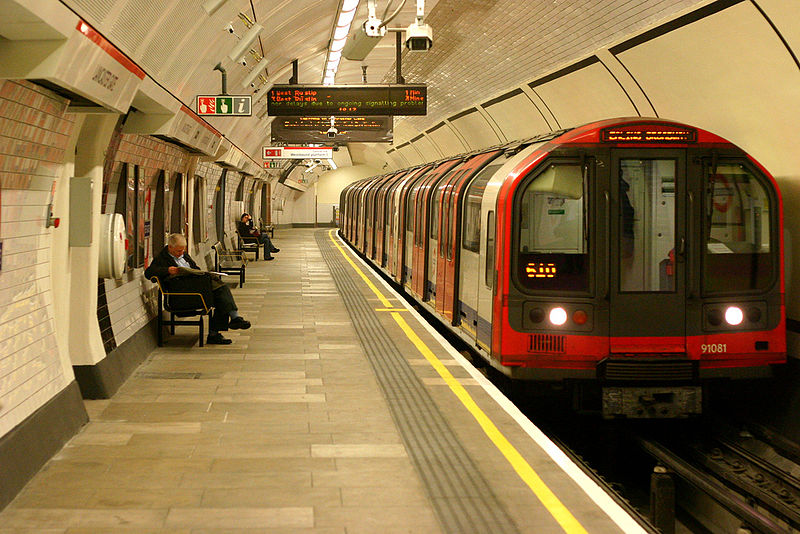 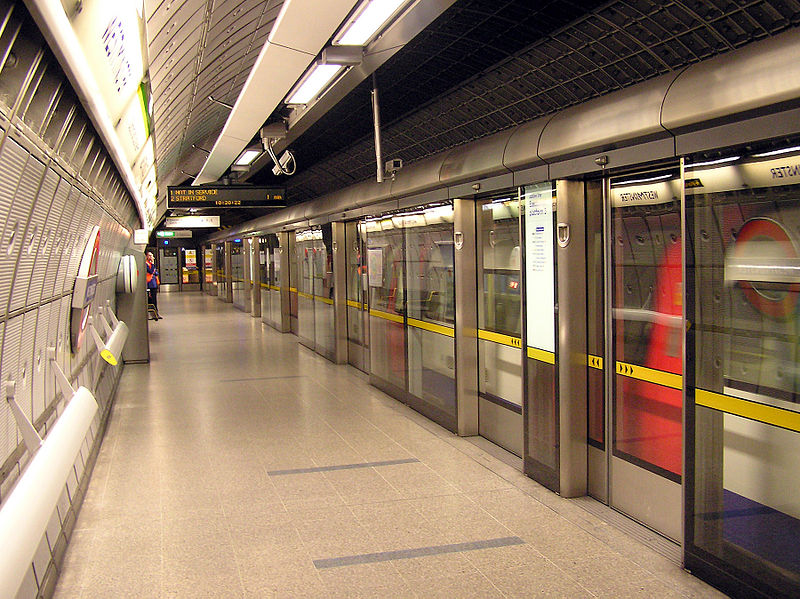 Average fare in London underground  is 3.5 pounds
The deepest station
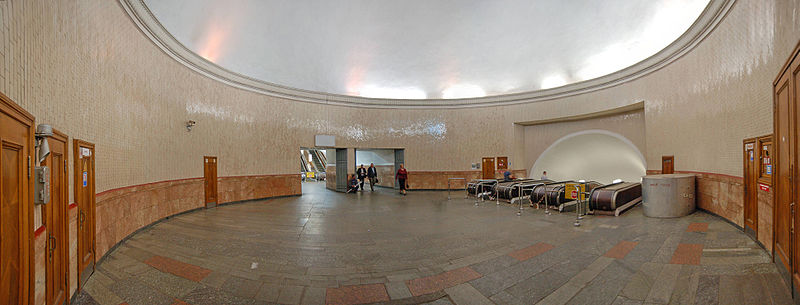 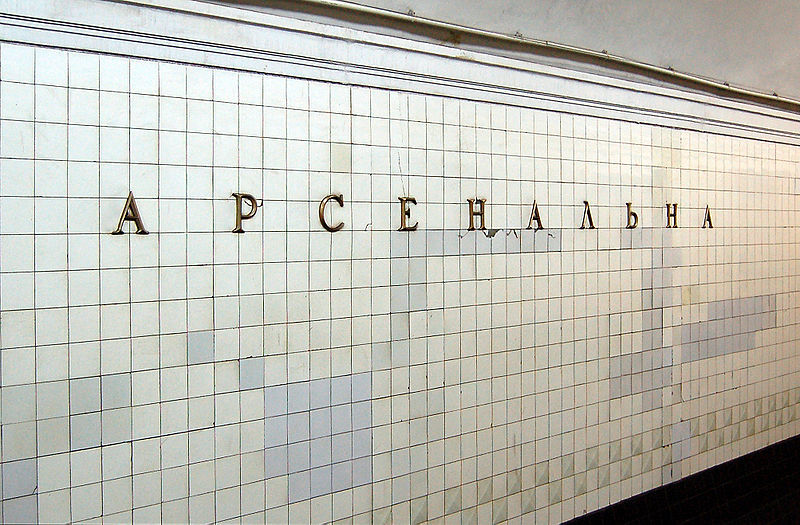 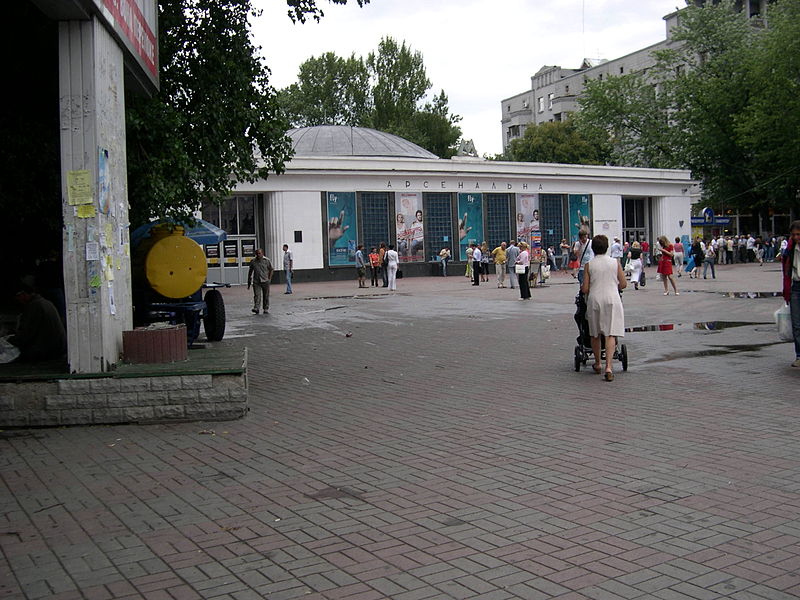 Arsenalna is a station on Kiev Metro's Sviatoshynsko-Brovarska Line. This is the deepest station in the world. Located at a depth 105.5 metres.
The most beautiful subway
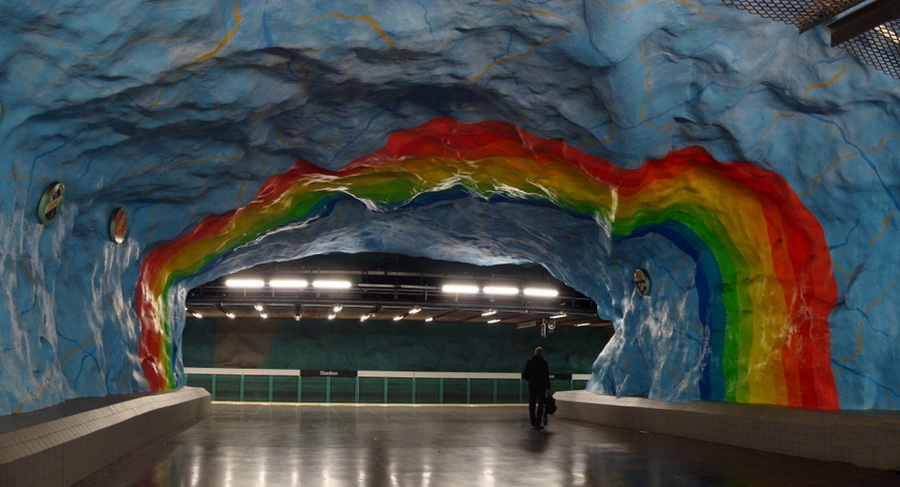 The most beautiful metro is located in Stockholm
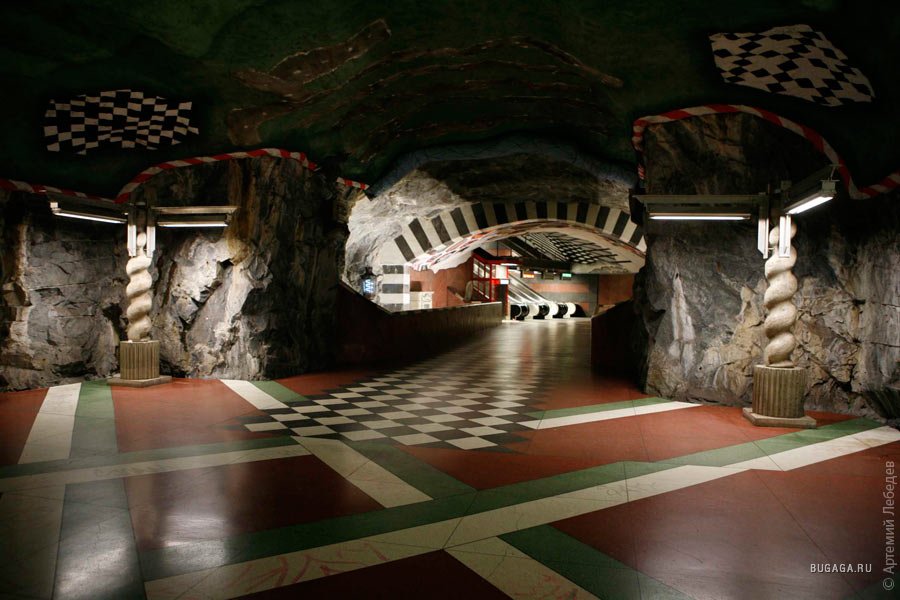 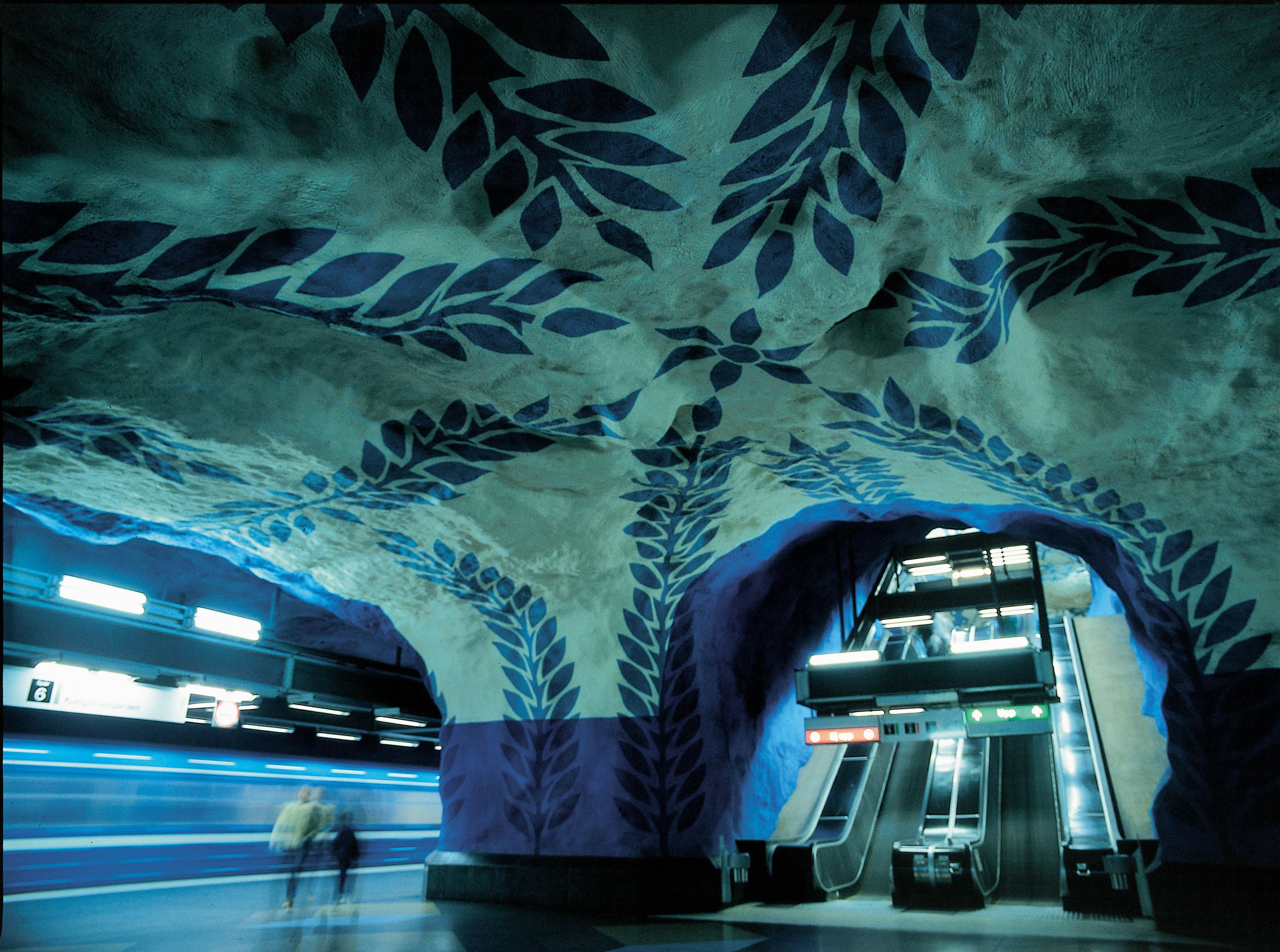 Ten of the most beautiful metro stations
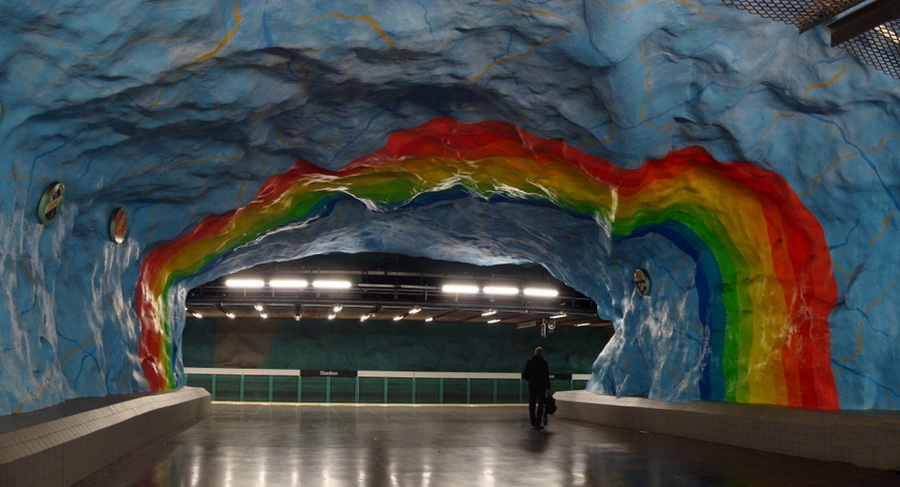 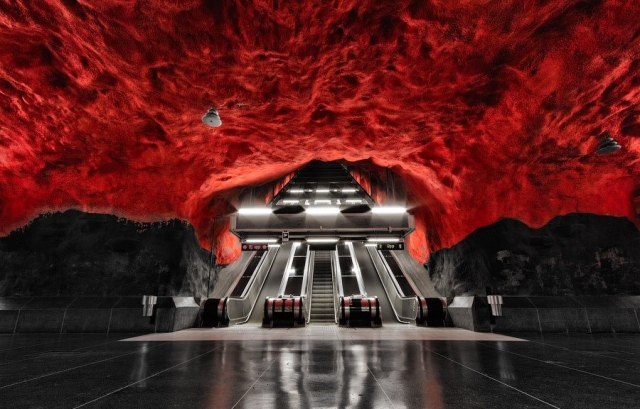 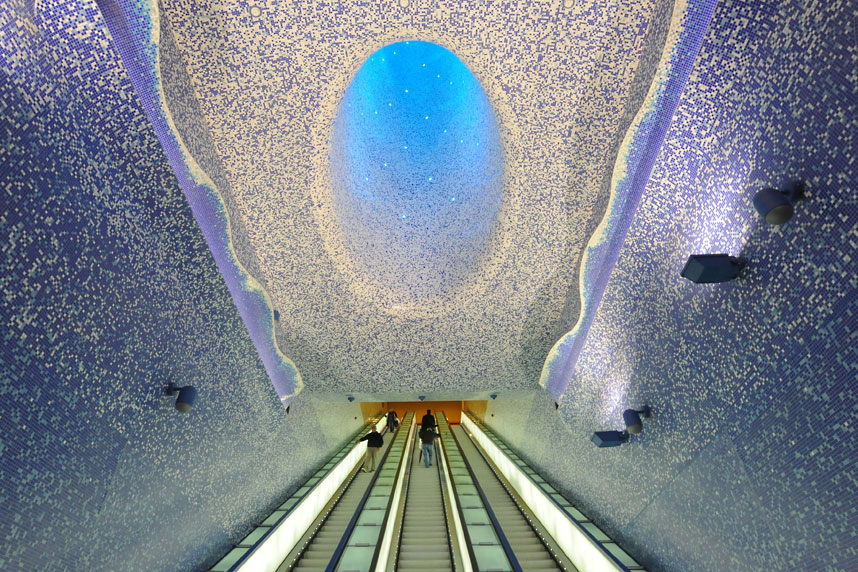 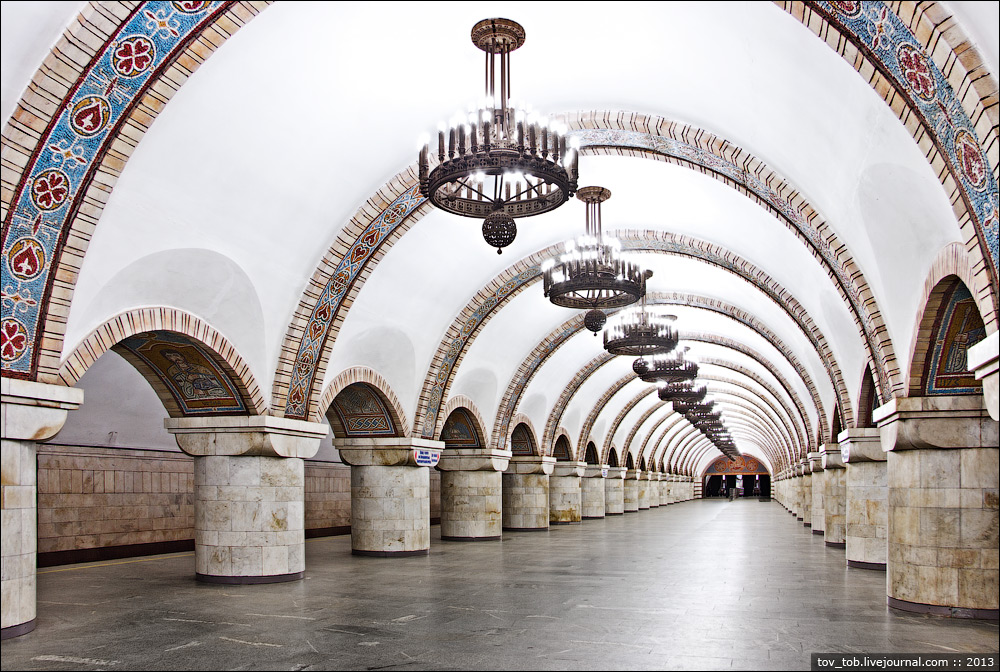 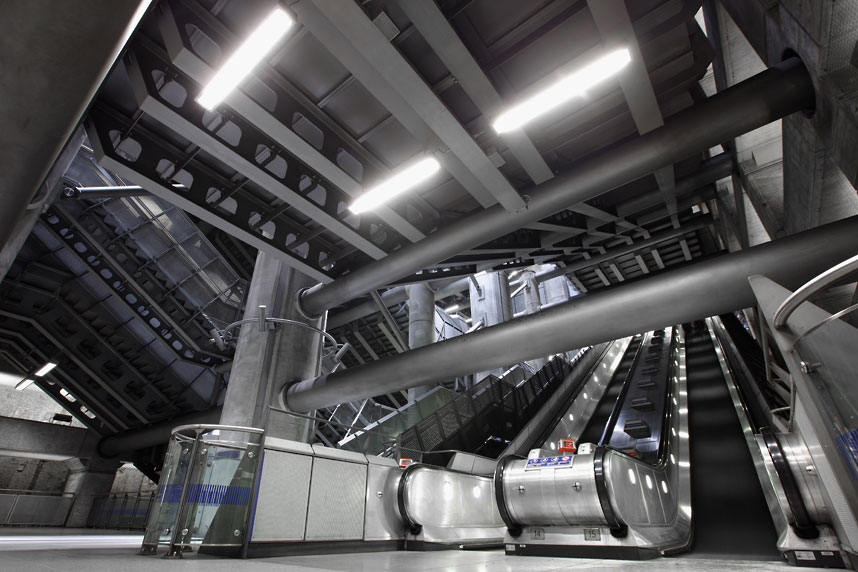 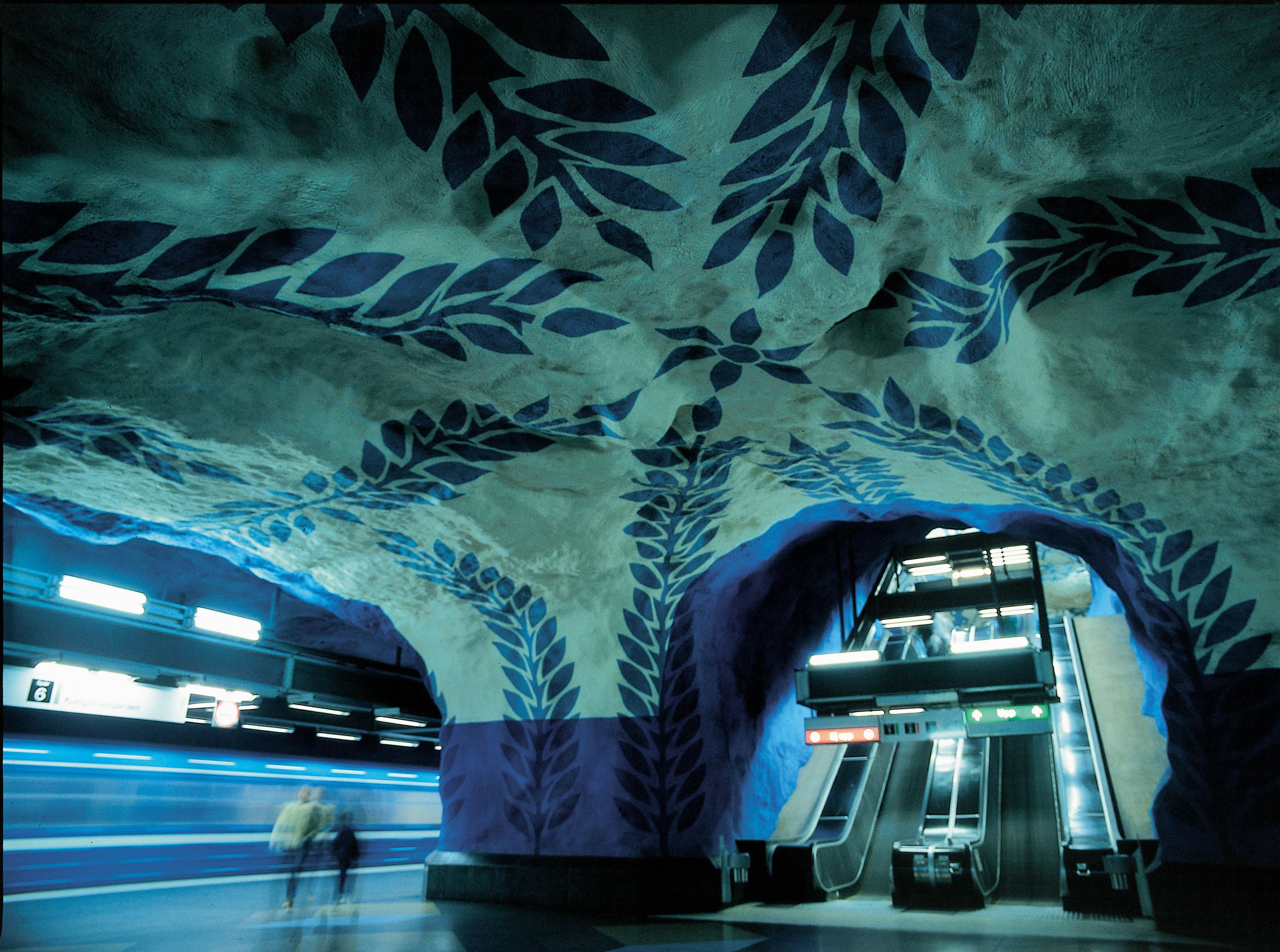 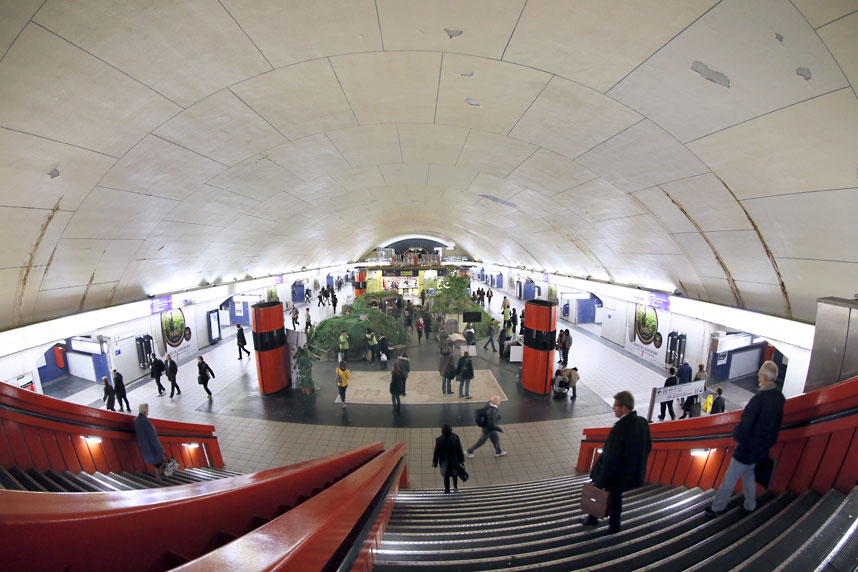 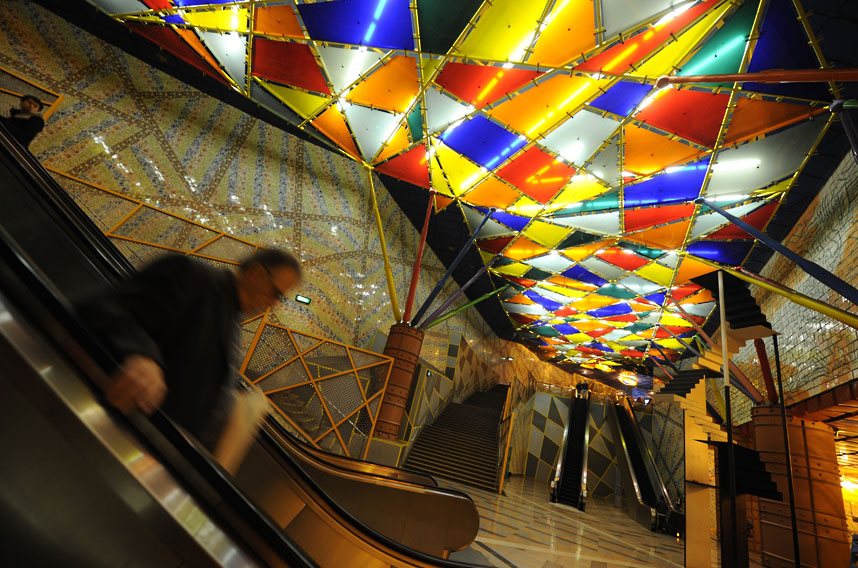 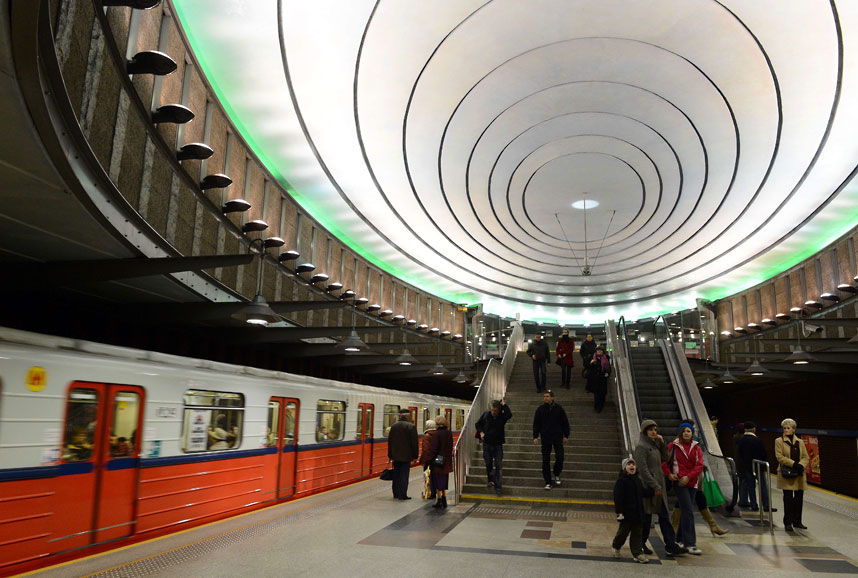